PLAN DE ACCIÓN PARA LA UNIVERSIDAD | POSTULACIÓN A UNIVERSIDADE Y ESCUELAS TÉCNICAS
POSTULACIONES A+
© 2022 OVERCOMING OBSTACLES
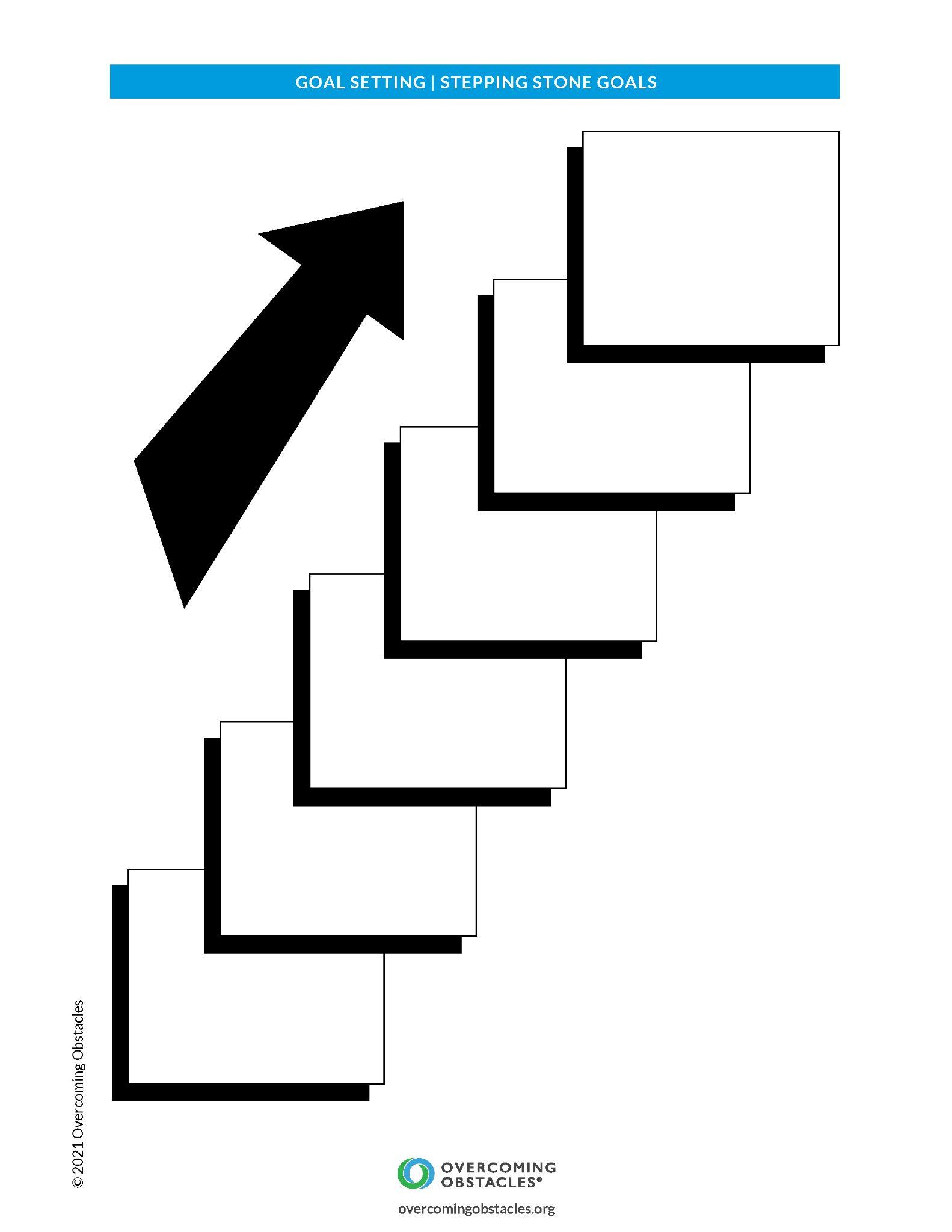